JBD Lists
Ryan Bockmon
Lists
Topics Covered
Adding/Removing
Accessing a certain spot
Sorting
Lists
Functions used : 
	.append()
	.extend()
	.remove()
	List[0] , List[-1] , List[x:y]
	.sort()
	.reverse()
Lists
Start by creating an empty list.
You can name it anything you want.
In this example we are creating a list to hold people
people = [ ]
Lists
If you try to print the list, you will only get a empty list in return.
print(people)
Prints out :
[ ]
Lists
What use is an empty list? So let's add someone!
You can a single item to a list by using the .append() function
people.append(“Ryan”)
Prints : 
	 [‘Ryan’]
Hello!
Ryan
Lists
Great now let’s add some more friends!
To add more than one item to a list, use the .extend() function
Careful, you have to add it in as a tuple
Note: tuples are like lists but uses soft brackets instead of square brackets
people.extend((“John”, “Kerri”))
Prints : 
	[‘Ryan’, ‘John’, ‘Kerri’]
New People!
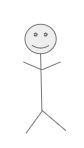 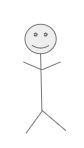 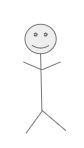 Ryan                John                 Kerri
Lists
people.append(“Shannon”)
Opps we just added someone we didn’t want, (AKA my sister Shannon)
Prints : 
['Ryan', 'John', 'Kerri', 'Shannon']
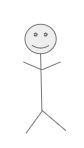 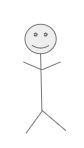 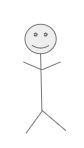 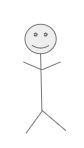 Ryan               John                Kerri             Shannon
Hey guys!
Can I join?
Lists
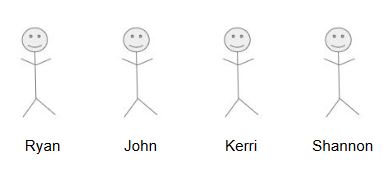 No.
Let’s remove her. 
	people.remove(“Shannon”)
	print(people)
Prints : 
['Ryan', 'John', 'Kerri']
Aw I liked her
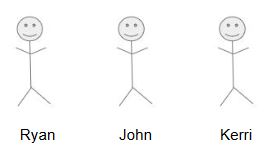 POOF
Lists
Question 1
How would you print the first item in the list?
print(people[first])
print(people[1])
print(people[0])
print(people[‘Ryan’])
['Ryan', 'John', 'Kerri']
Lists
Question 1
How would you print the first item in the list?
print(people[first])
print(people[1])
print(people[0])
print(people[‘Ryan’])
['Ryan', 'John', 'Kerri']
    0          1          2
Lists
Ha! I’m First!
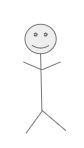 people = ['Ryan', 'John', 'Kerri']
print(people[0])
Will print : Ryan
To get the very last item in a list no matter what size it is you can uses [-1]
	print(people[-1])
	Will print : Kerri
Ryan
I’m Last.
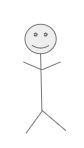 Kerri
Lists
What if we only care about everything after the first item?
We can use the [x:y] notation
Note: x is the spot where we want to start in the list
		If you leave this empty, it will start at spot 0
  y is  the spot where we want to end in the list
	If you leave this empty, it will stop at the last spot
Lists
people = ['Ryan', 'John', 'Kerri']
So to get everything after the first item we can call
	print(people[1:])
Prints :
	['John', 'Kerri']
Note : Because it is only printing
    it does not delete the first item
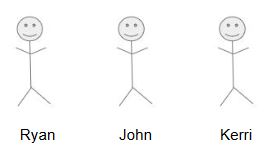 0                              1                              2
Lists
people = ['Ryan', 'John', 'Kerri']
So to get everything but the last item we can call
	print(people[:-1])
Prints :
	[‘Ryan’, 'John']
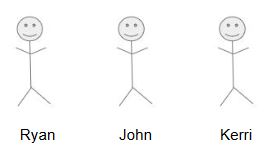 0                              1                              2
Lists
Question 2
What will print out if we use people.sort()?
Just an error
[‘John’, ’Kerri’, ‘Ryan’]
[‘Ryan’, ‘John’, ‘Kerri’]
[0,1,2]
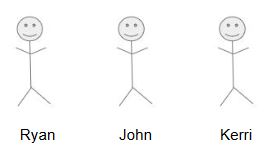 Lists
Question 2
What will print out if we use people.sort()?
Just an error
[‘John’, ’Kerri’, ‘Ryan’]
[‘Ryan’, ‘John’, ‘Kerri’]
[0,1,2]
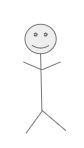 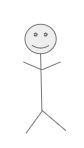 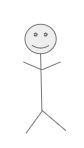 John          Kerri             Ryan
Lists
The sort function will sort different ways depending on what's is in the list.
Strings : it will sort by alphabetical order 
Ints : will sort by smallest to largest
Note : If you want a list in reverse order, all you need to do is call  .reverse()
	people.reverse()
	print(people)
	Will print : [‘Ryan’, ‘Kerri’, ‘John’]